मित्रता                           - आचार्य रामचंद्र शुक्ल
डॉ हरि राम प्रसाद पसुपुलेटी ,
    हिन्दी विभागाध्यक्ष ,
    शासकीय महाविद्दालय (स्वायत्ता )
    काकीनाडा , आंध्र प्रदेश - ५३३ ००१। 
    मो - 9440340057 , ई   मेल ; hrp.pasupuleti@gmail.com
परिचय
आचार्य रामचंद्र शुक्ल का जन्म सं. 1884 में बस्ती जिले के अगोना नामक गांव में हुआ था। पिता पं॰ चंद्रबली शुक्ल की नियुक्ति सदर कानूनगो के पद पर मिर्ज़ापुर में हुई .

पिता जी ने उन्हें वकालत पढ़ने के लिए इलाहाबाद भेजा पर उनकी रुचि वकालत में न होकर साहित्य में थी। 

वे नागरी प्रचारिणी पत्रिका के भी संपादक रहे।                                                                  

शुक्ल जी ने काशी हिंदू विश्वविद्यालय में हिंदी 
       अध्यापन का कार्य भी किया। 

2/2/1941 में हृदय की गति रुक जाने से शुक्ल जी
        का देहांत हो गया।
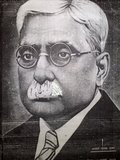 मित्रता क्या है ? मित्रता का महत्या क्या है ?
मानव सामाजिक प्राणी है।  परिवार में रहते हुए भी उसे कोई दूसरे सांगत्य की जरूरत होती है। 

मानव जीवन में बचपन से लेकर बुढ़ापे तक मित्र बनाये जाते हैं। 

शुक्ल जी के  अनुसार  सच्चे मित्र मुश्किल से मिलता है। 
मित्र को चुनते समय सावधान रहना चाहिए। 

हम लोग कच्चे मिटटी की मूर्ती के समाना रहते है जिसे जो रूप का चाहे उस रूप का करे - चाहे बनावे चाहे देवता  ।
IMPORTANCE OF FRIENSHIP
मैत्री का  महत्व  क्या है ?
विश्वासपात्र मित्र से बड़ी भरी रक्षा रहती है ,........  जिसे समझना चाहिए कि खजाना मिल गया। 

विश्वासपात्र मित्र जीवन का एक औषध है। 
सच्चे मित्र में उत्तम से उत्तम डॉक्टर की- सी  निपुणता और परख होती है। 
अच्छे से अच्छे मित्र में माता का - सा धैर्य और कोमलता होती है।
दो भिन्न प्रवृत्ति वालों में ही मित्रता होती हैं। 
चिन्ताशील मनुष्य प्रफुल्लचित्त का साथ ढून्ढता है। निर्बल बलि का धीर उत्साही का। 
१ राम और लक्षण। 
   २ कर्ण और दुर्योधन। 
   ३ चणक्या और चन्द्रगुप्त। 
   ४ अकबर और बीरबल।
सच्चे मित्र टूटे जी को जोड़ना और लड़खड़ाते पाओं को ठहरना सिखाते है। 

जो उत्तम प्रकृति का कृ सकत कुसंग। 
    चंदन विष व्याप्त नहीं लपटे रहत भुजंग। .                                        -- रहीम
कुसंगत्या का ज्वर भयानक होता है।
धन्यवाद
डॉ हरि राम प्रसाद पसुपुलेटी ,
    हिन्दी विभागाध्यक्ष ,
    शासकीय महाविद्दालय (स्वायत्ता )
    काकीनाडा , आंध्र प्रदेश – 533001. 
   मो - 9440340057 , ई   मेल ; hrp.pasupuleti@gmail.com